Alban Berg (1885–1935)
Musical dramatist, and heir to Mahler’s passionate post-Romantic style
Like Mahler, Berg never entirely abandoned tonality
Berg was intensely fascinated by the intricacies of musical structure
Like Schoenberg, he draws inspiration from the past;
unlike Schoenberg, that alludes to a richer harmonic language reminiscent of late chromatic music
Berg painting by Schoenberg
A page from Berg’s exhaustive counterpoint & composition lessons with Schoenberg
Piano Sonata, Op.1 (1906-1908)
Berg’s first substantial piece written under Schoenberg, classical phrase structure
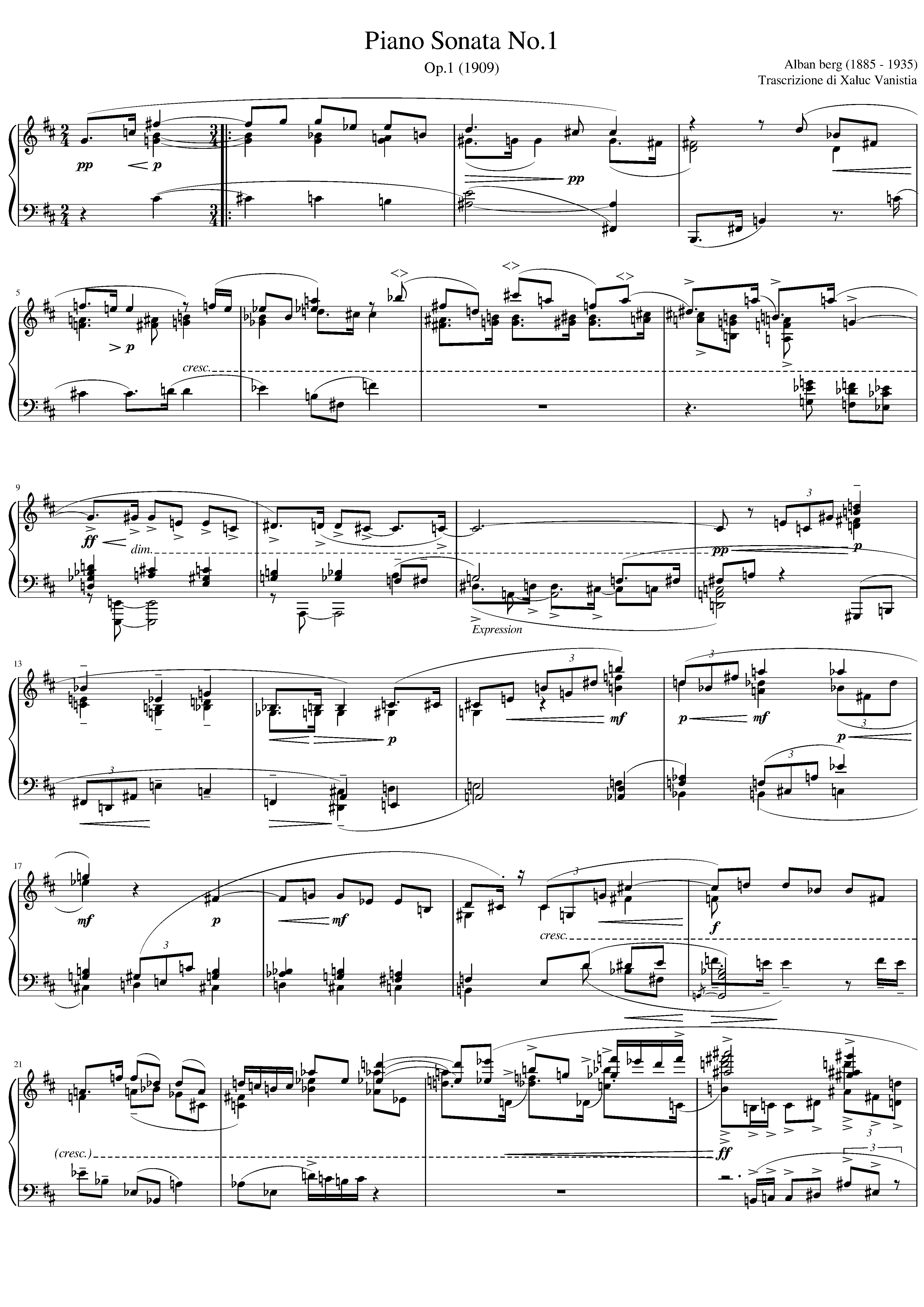 cadential phrase: moves to point of rest
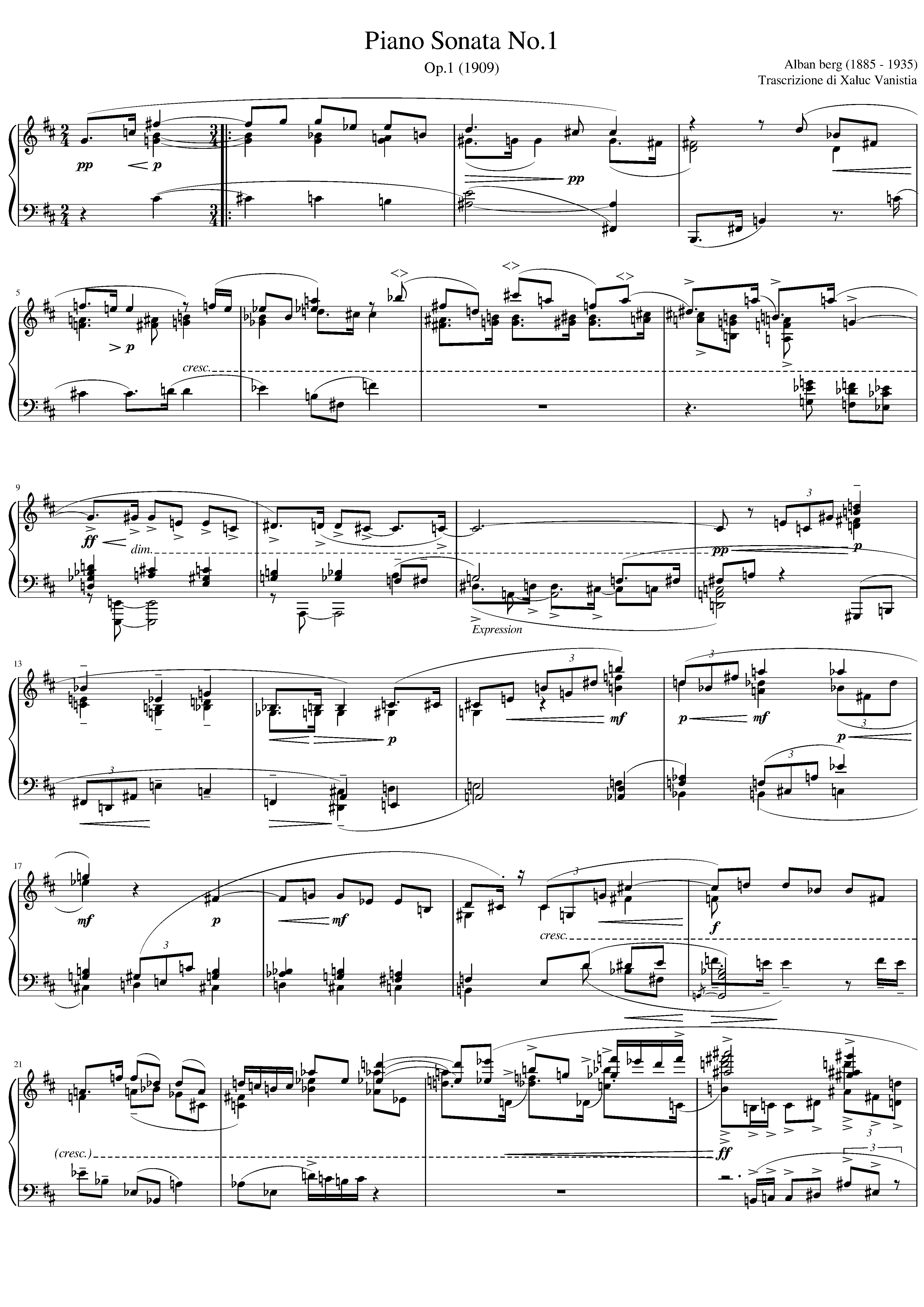 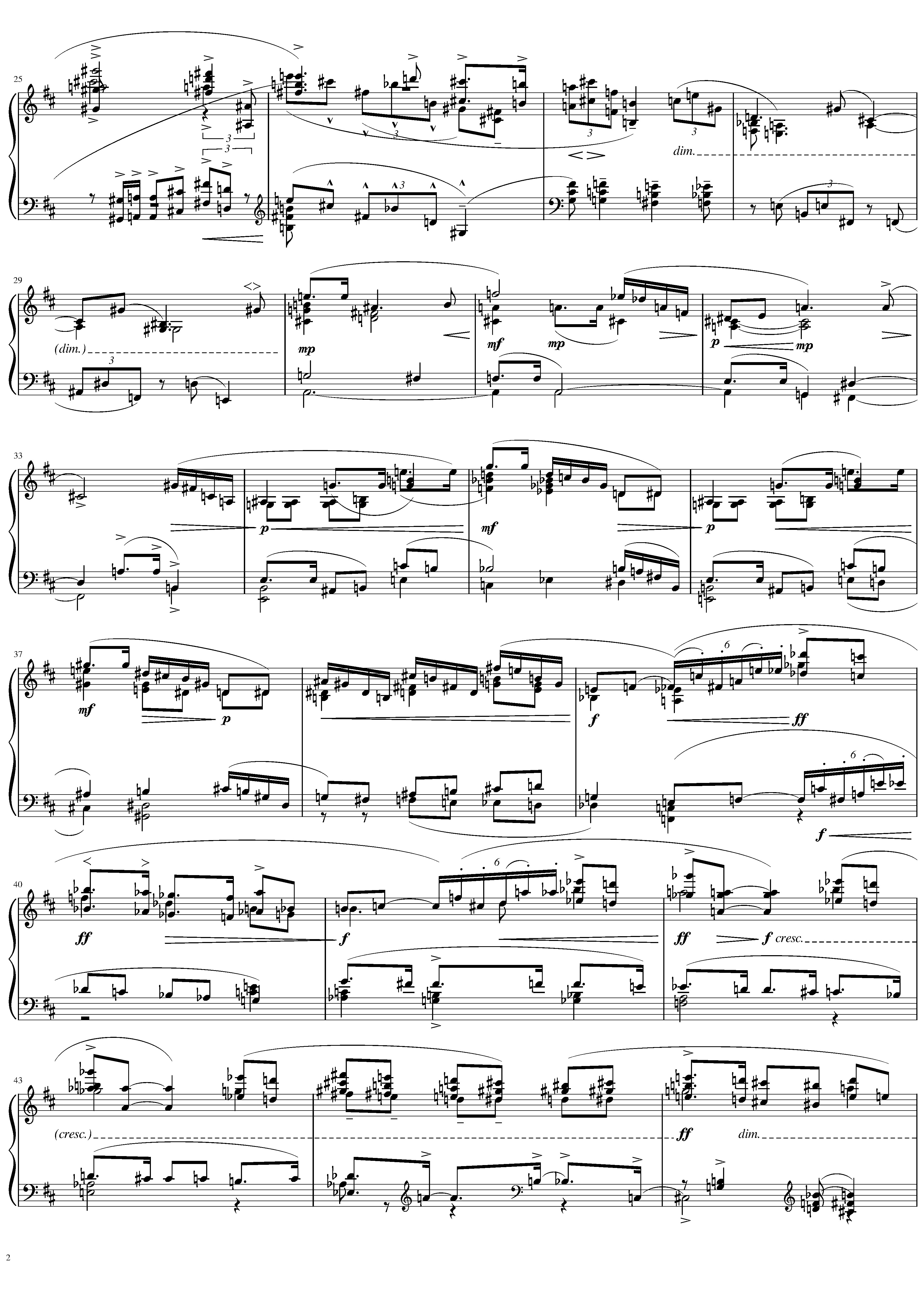 The Second of the Altenberglieder Op.4, orchestral songs written 1912 to postcard texts by Peter Altenberg for mezzo-soprano and orchestra
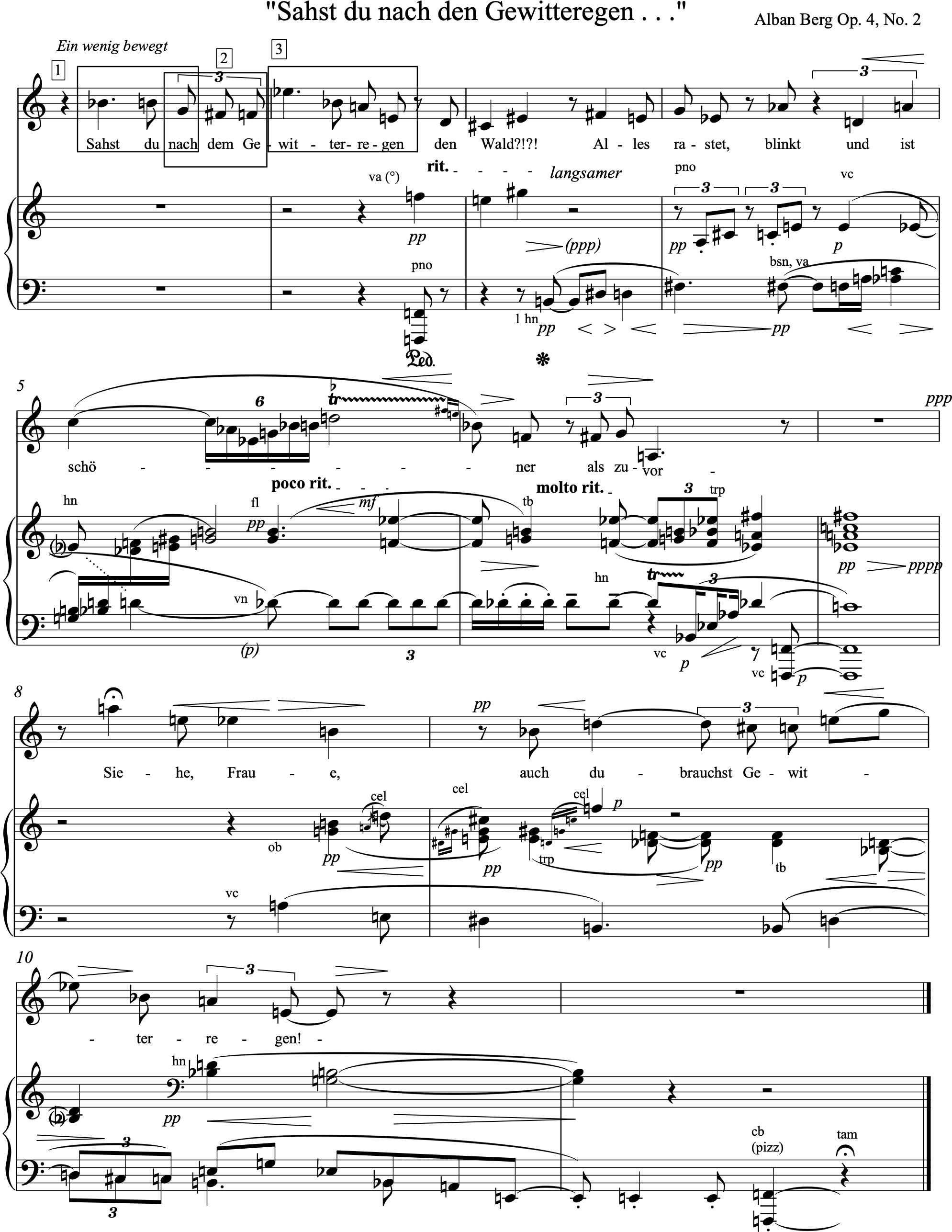 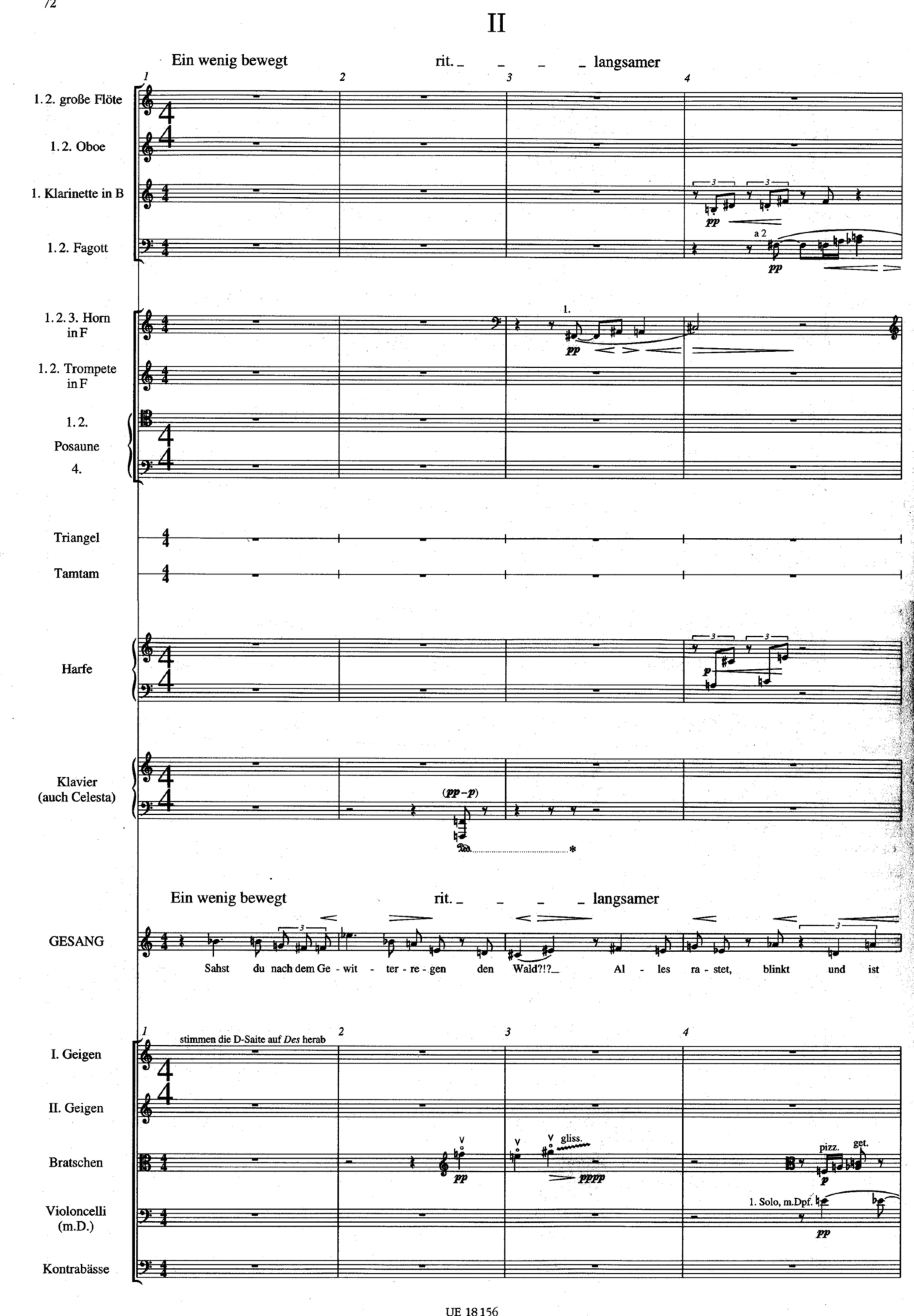 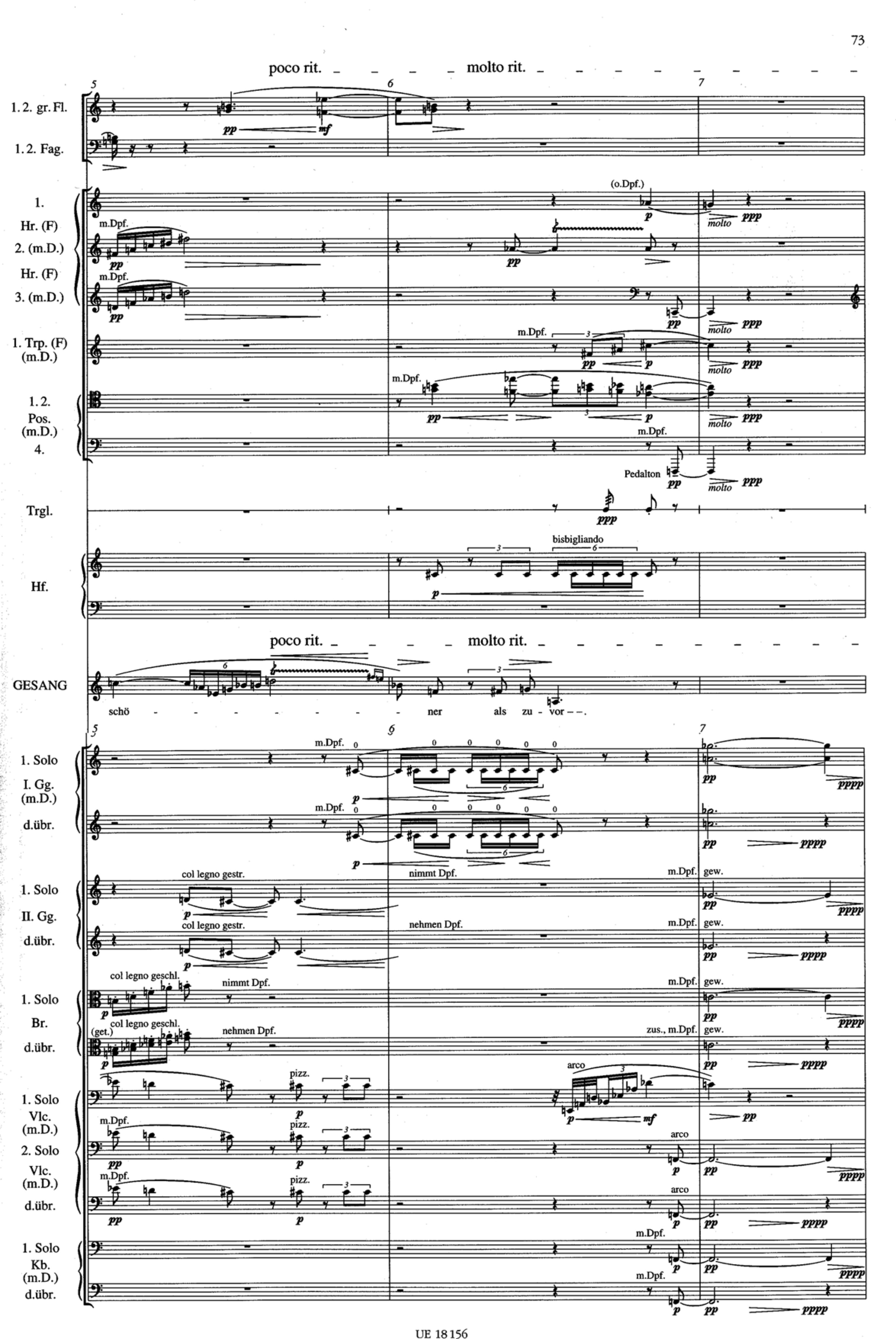 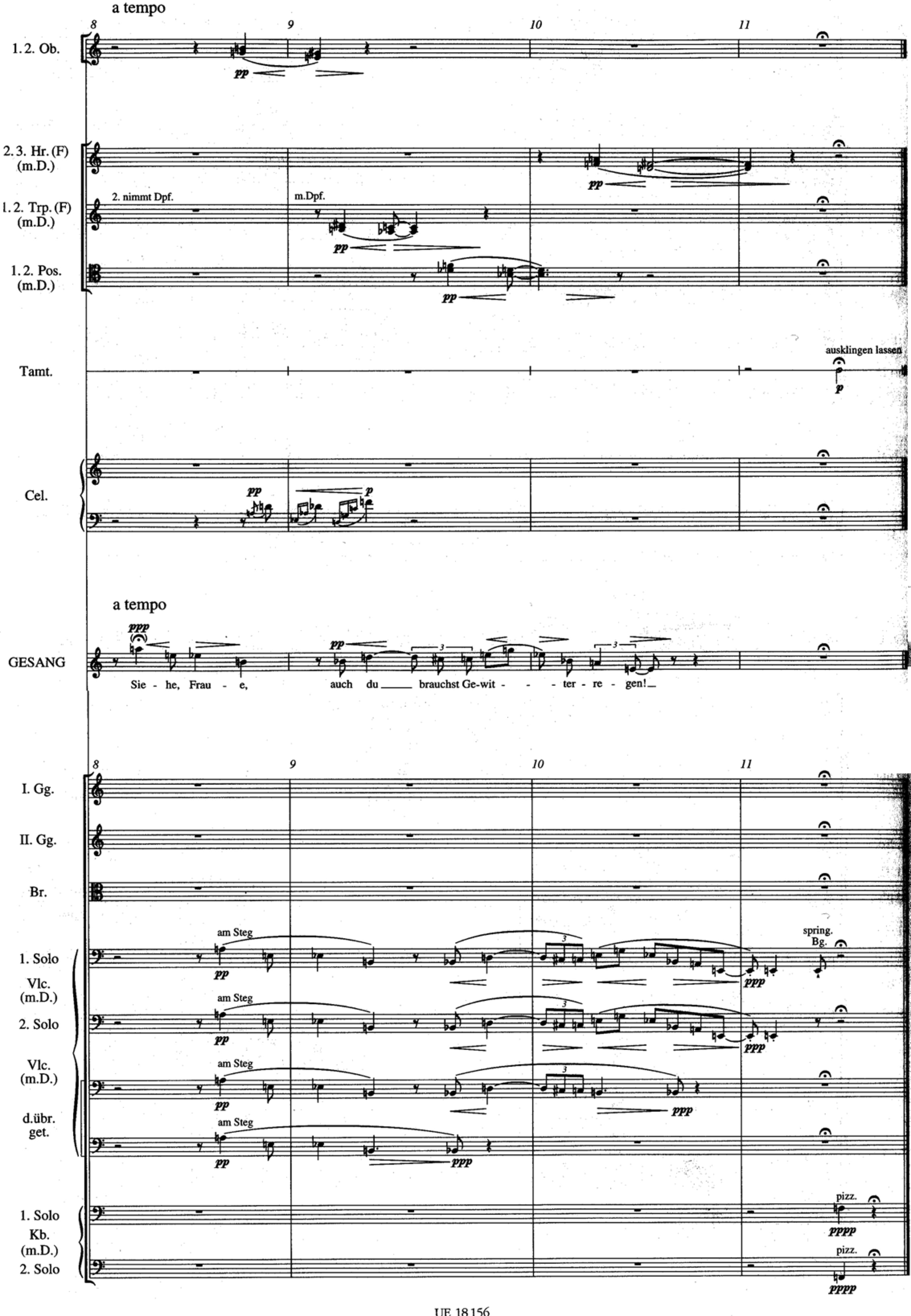 Did you see the forest after the thundershowers?
All is calm, glistens, and is more beautiful than before.
See, woman, you too need thundershowers!
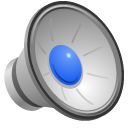 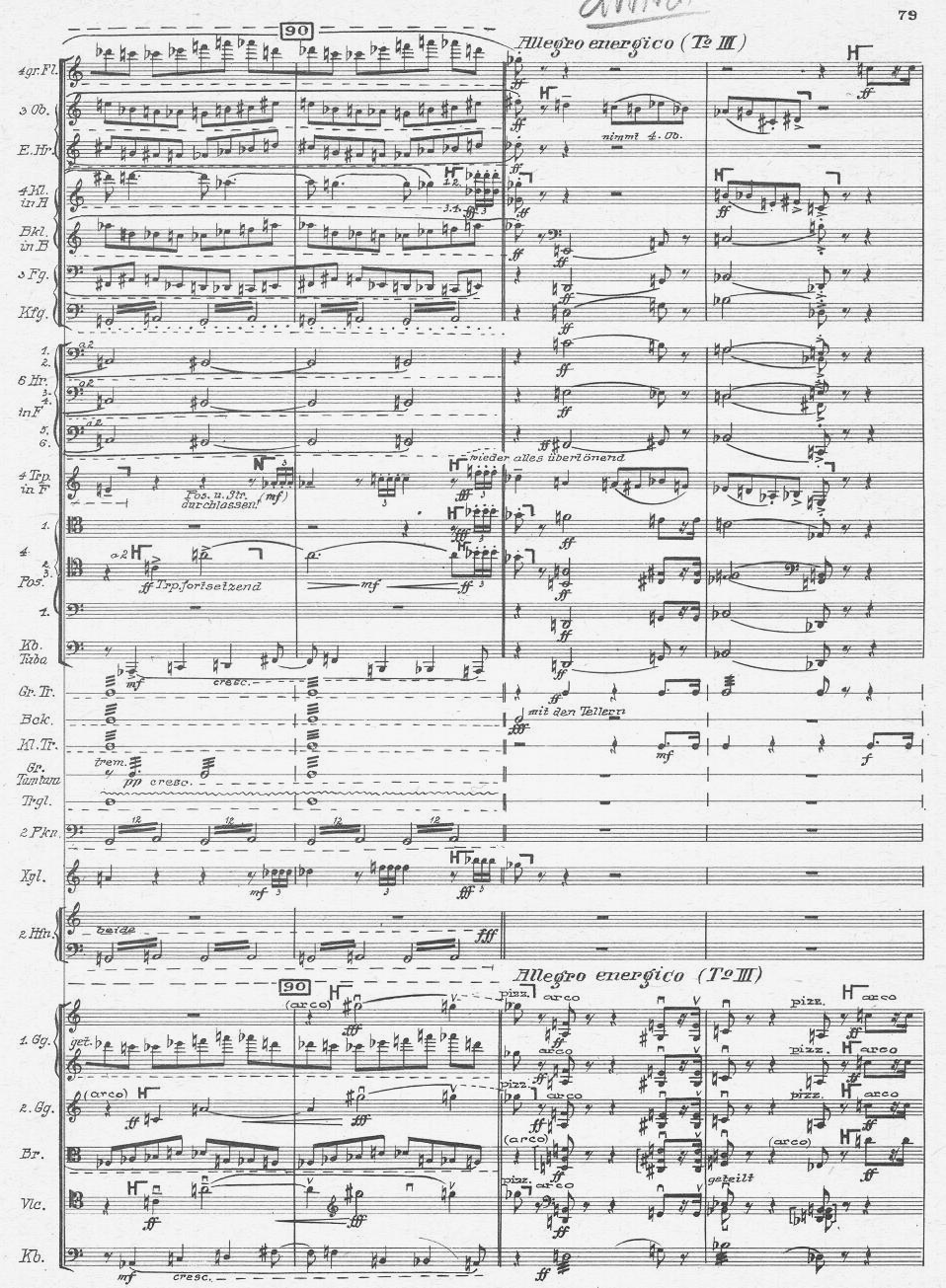 The gargantuan Three Orchestral Pieces Op.6, written 1914-15 under the influence of Berg’s beloved Mahler
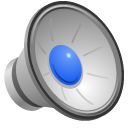 For his first opera, Berg chose the drama Woyzeck by Georg Büchner (1813-1837), based on the true story of a common soldier (exploited by everyone around him) who stabbed his faithless mistress to death and was executed
Wozzeck — the soldier
Marie — his common-law wife
The Doctor — exploits & experiments on Wozzeck
The Captain — obsessed with time & death, also torments Wozzeck
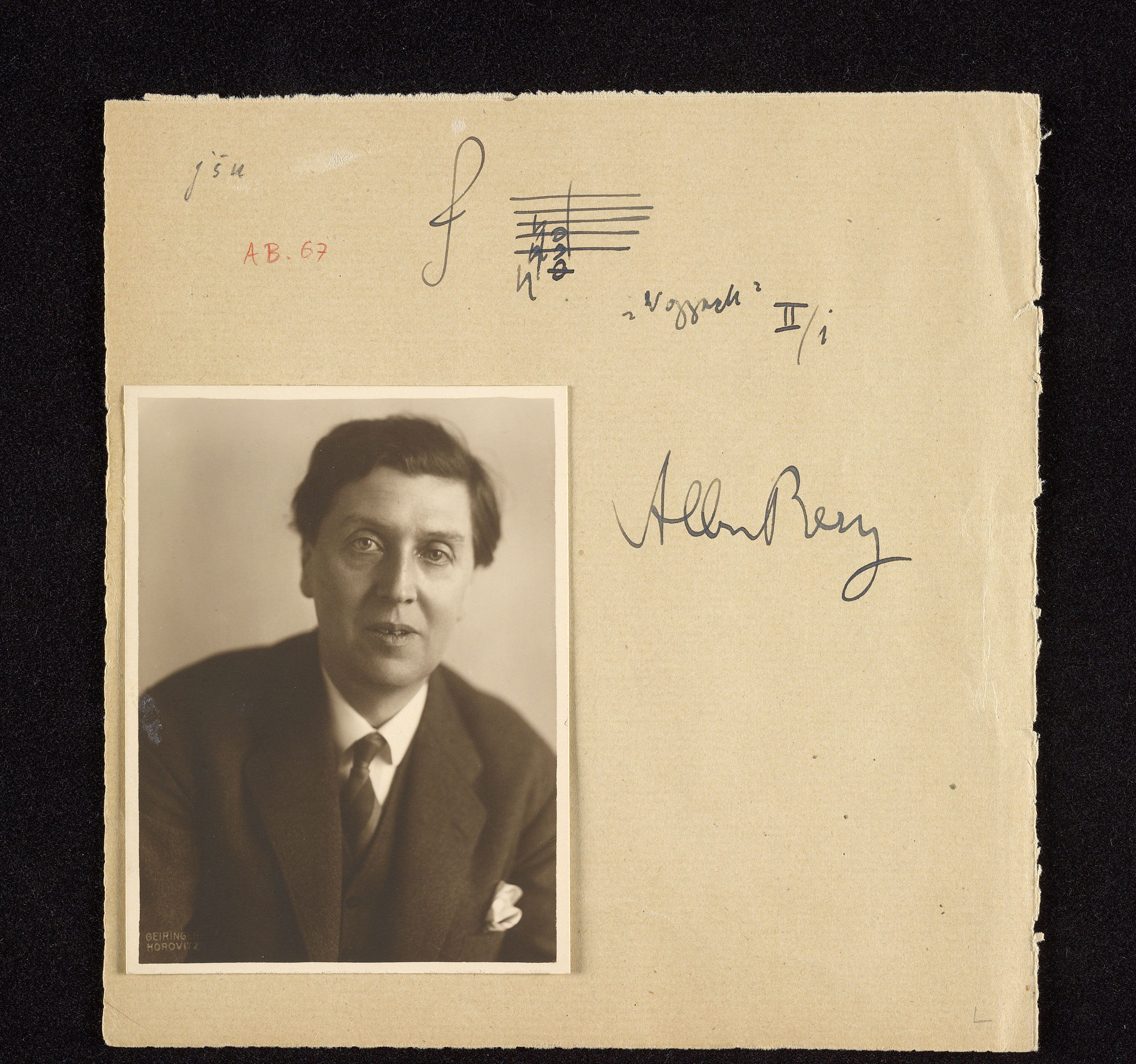 The musical language of Wozzeck
“Berg confidently displays his own mastery by overpowering Büchner's text to the point where - as is nowadays surely the common perception - Woyzeck the play is unthinkable without Wozzeck the opera.” 

Anthony Pople
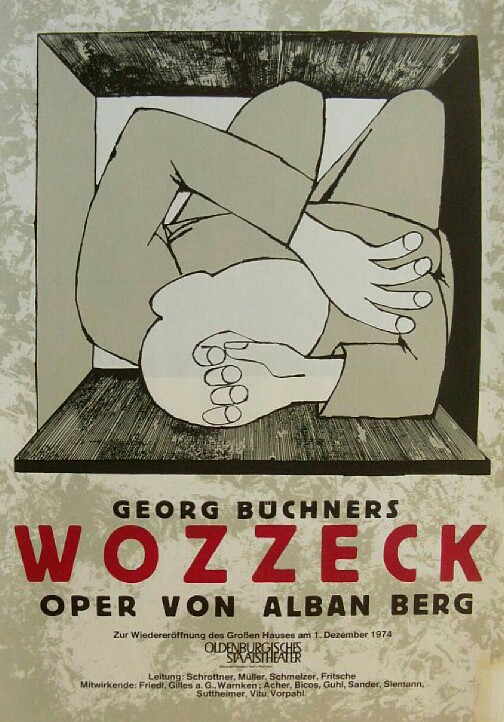 Three acts each having 5 scenes. 
The play a kind of dramatic mobile, its very formlessness an essential characteristic. 
This often works poorly in the theatre, but not in Berg. Music gives Berg the capacity for continual cross-references that counterpoint the chronological trajectory of the narrative, making a dramatic virtue of its “inevitability.”
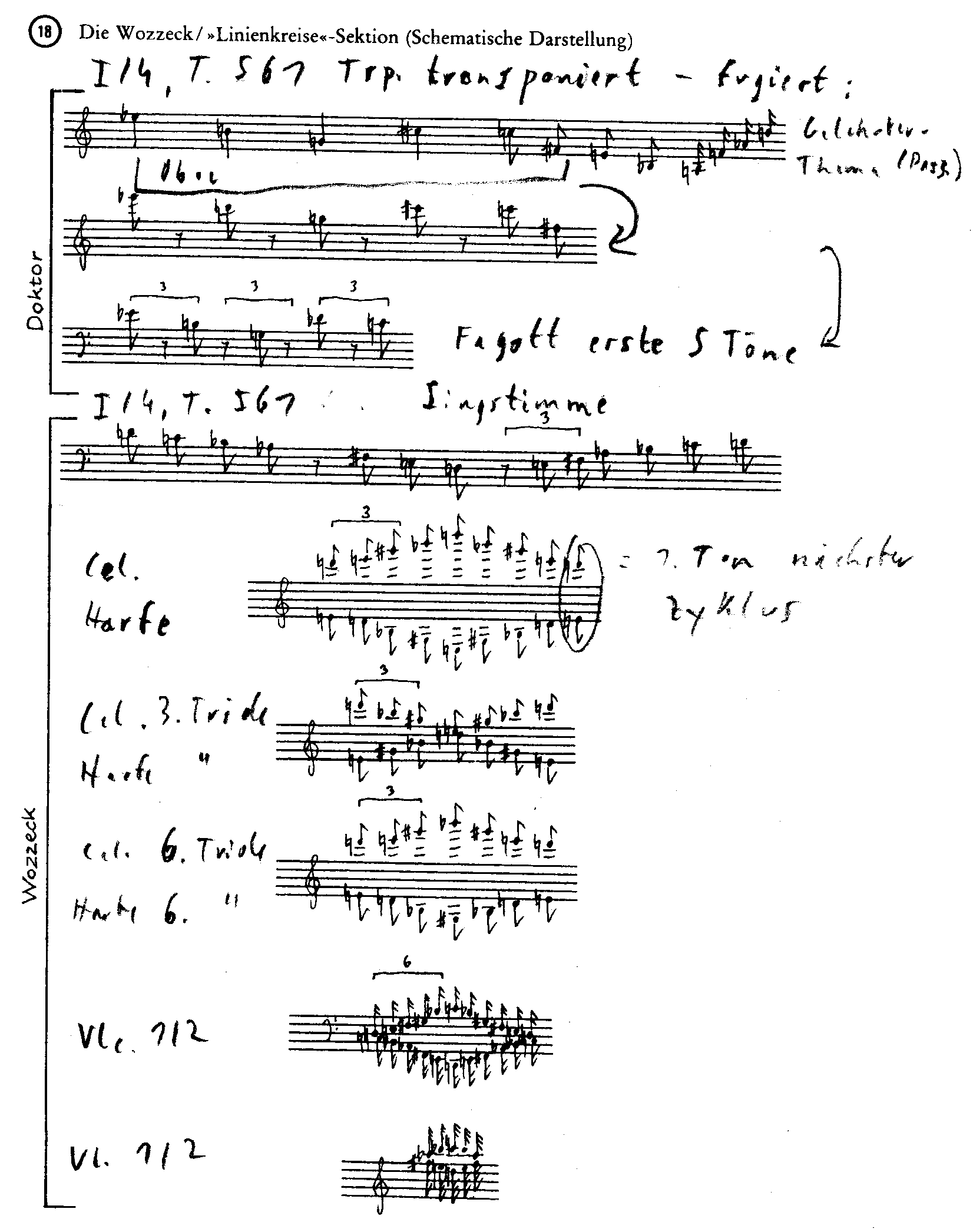 “ [the final scene] ... clearly moves to cadence on to the closing chord, it almost appears as if it carries on. And it does carry on! In fact, the opening bar of the opera could link up with this final bar and in so doing close the whole circle.”
Berg (1929)
Berg also aligned his opera with the Wagnerian music-drama project
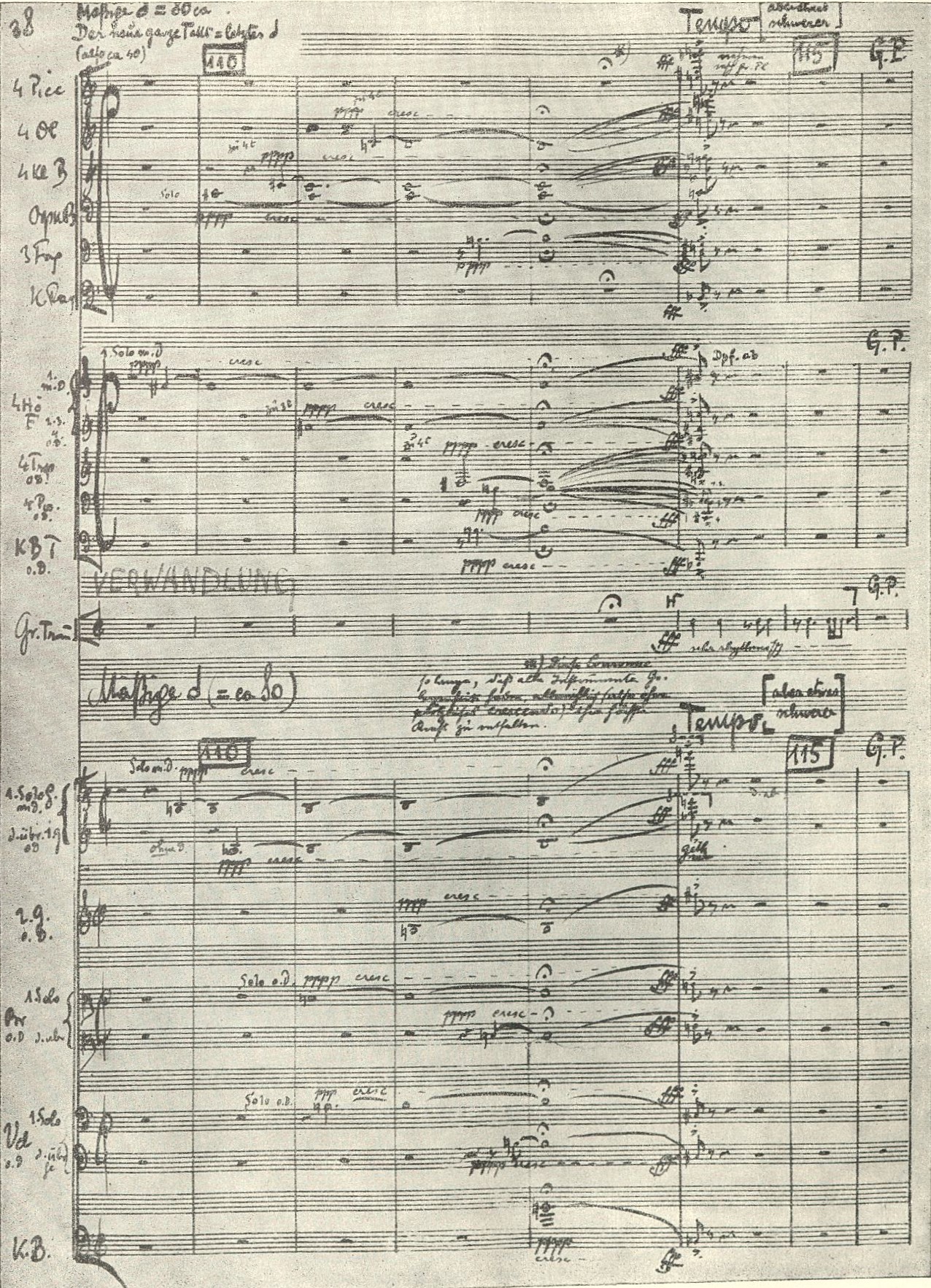 “ [The second act ... has, as its first musical form, a sonata movement. It is not, perhaps, an accident that the three figures appearing in this scene, Marie, her child and Wozzeck, form the basis of the three thematic groups of the musical exposition - the first subject, second subject and coda - of a strict sonata structure.”
Berg (1929)
“ The function of a composer is to solve the problems of an ideal stage director. On the other hand this objective should not prejudice the development of the music as an entity, absolute, and purely musical. … It was imperative to use everything essential for the creation of individualizing characteristics on the one hand, and coherence on the other. Hence the much discussed utilization of both old and new musical forms .”
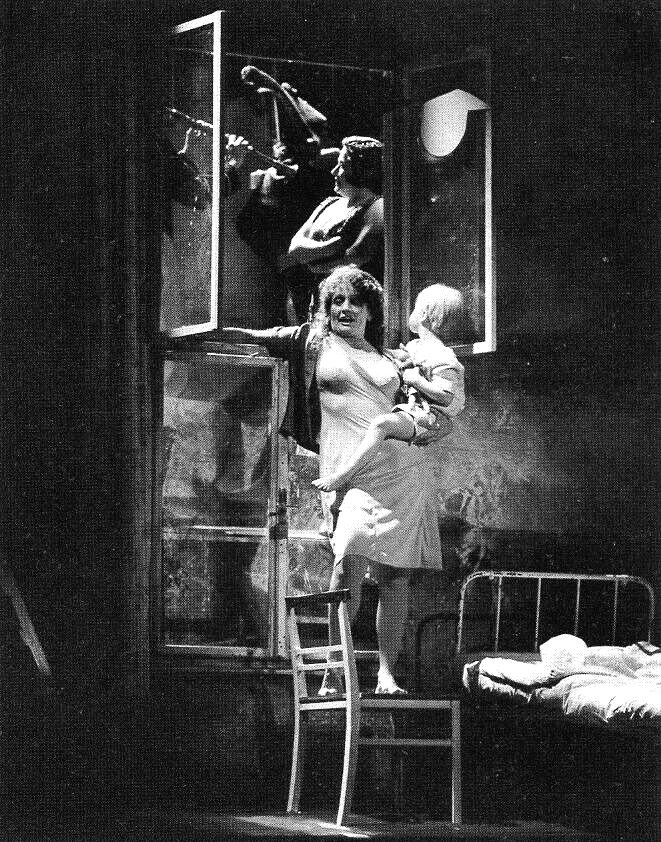 Berg “A Word about Wozzeck
Collages of motivic materials are characteristic of Wozzeck, and Berg's mature music in general. 
The classic instance is at the moment of Marie's death, when “all the important musical configurations associated with her are played very rapidly ... at lightning speed.”  (Berg)
Atonal motives but also a sense of tonality that can be very focused
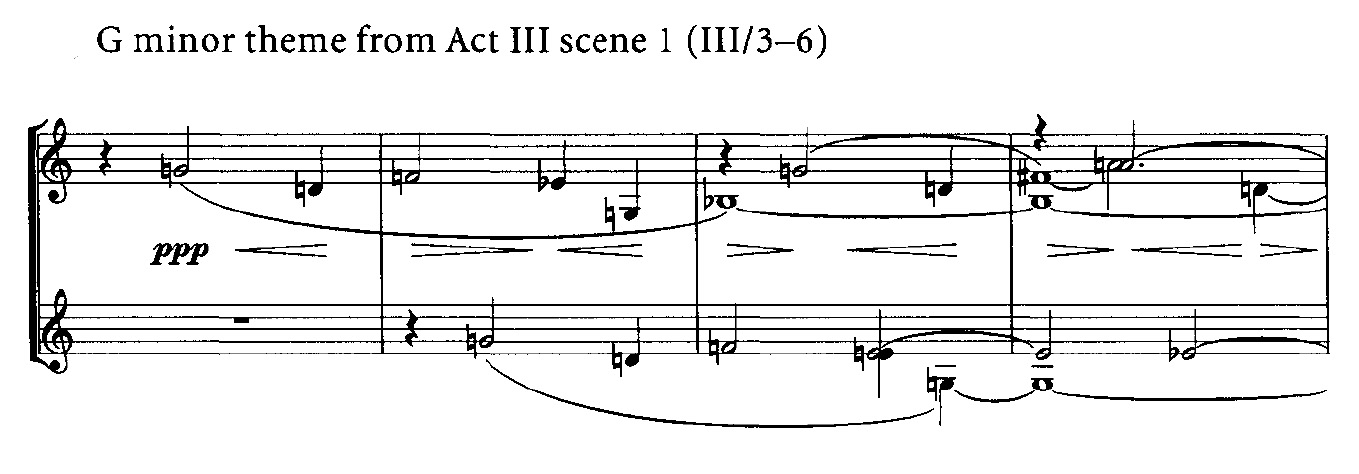 Marie's Bible scene at the beginning of Act III: a barely-disguised G minor followed by  a twelve-note sequence.
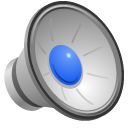 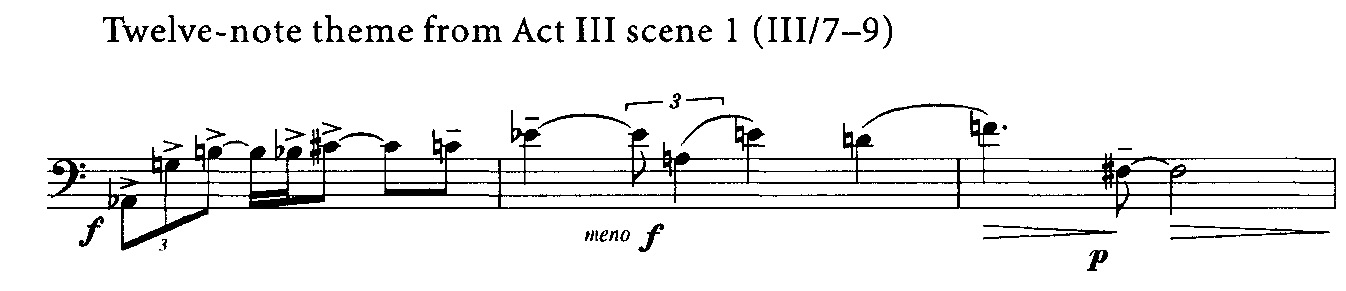 Atonal motives but also a sense of tonality that can be very focused
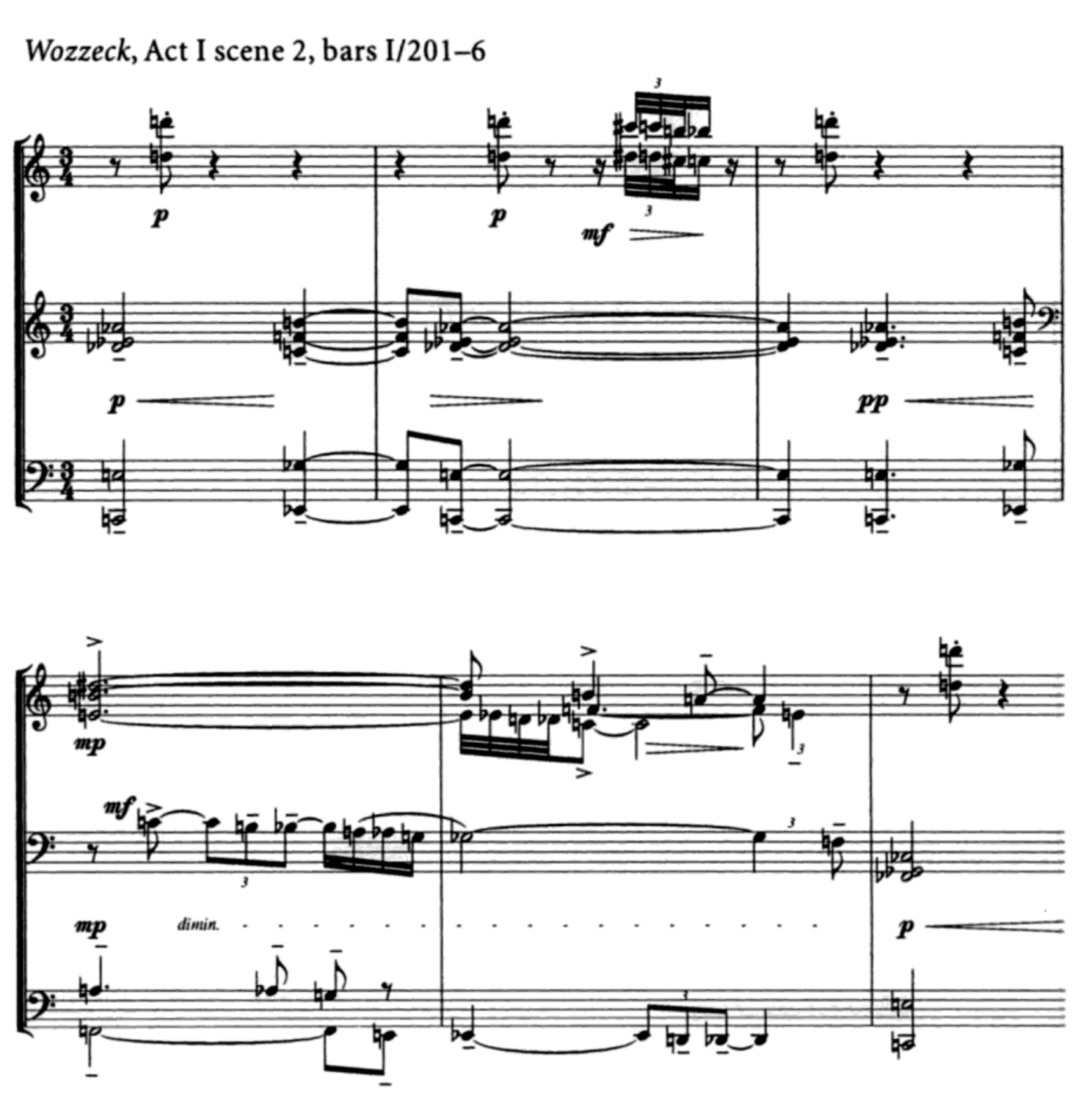 One of the most emblematic passages in Wozzeck is the opening of Act I scene 2 
 The three chords on which this is based are labelled X, Y and Z 
 Berg described these three chords as having tonic, dominant and subdominant functions.The appearance of chord X at bar III/331 is interpretable in as a C13b chord. 
This prepares for the complete statement of the tonal analogue X-Y-Z six bars later.
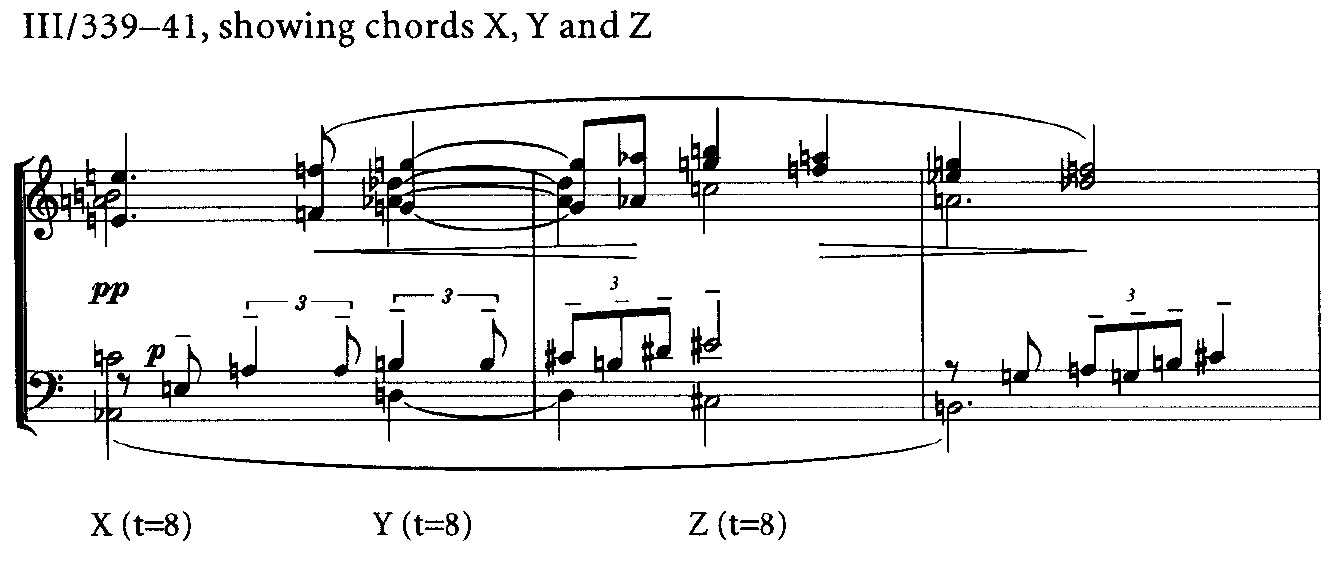 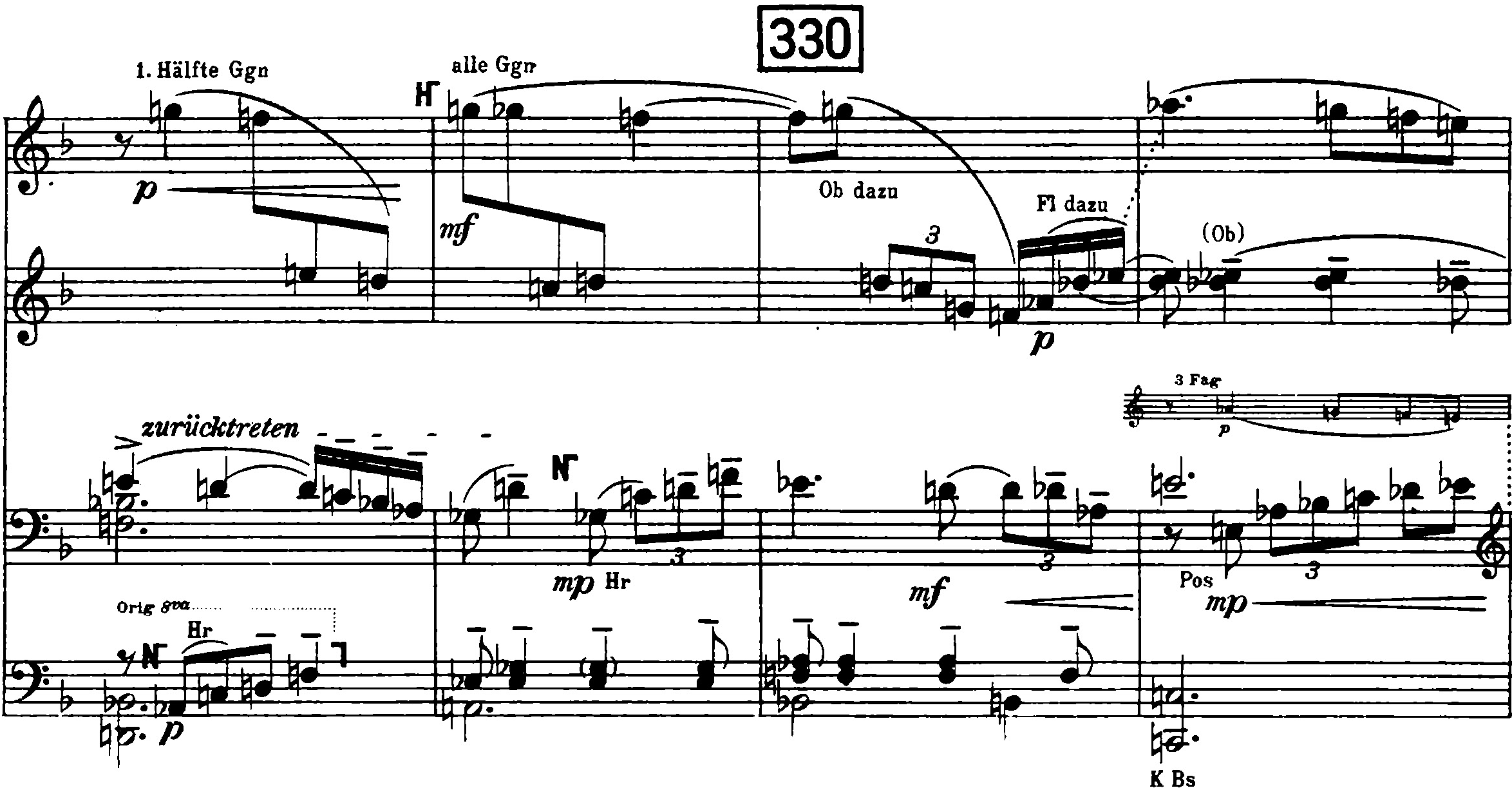 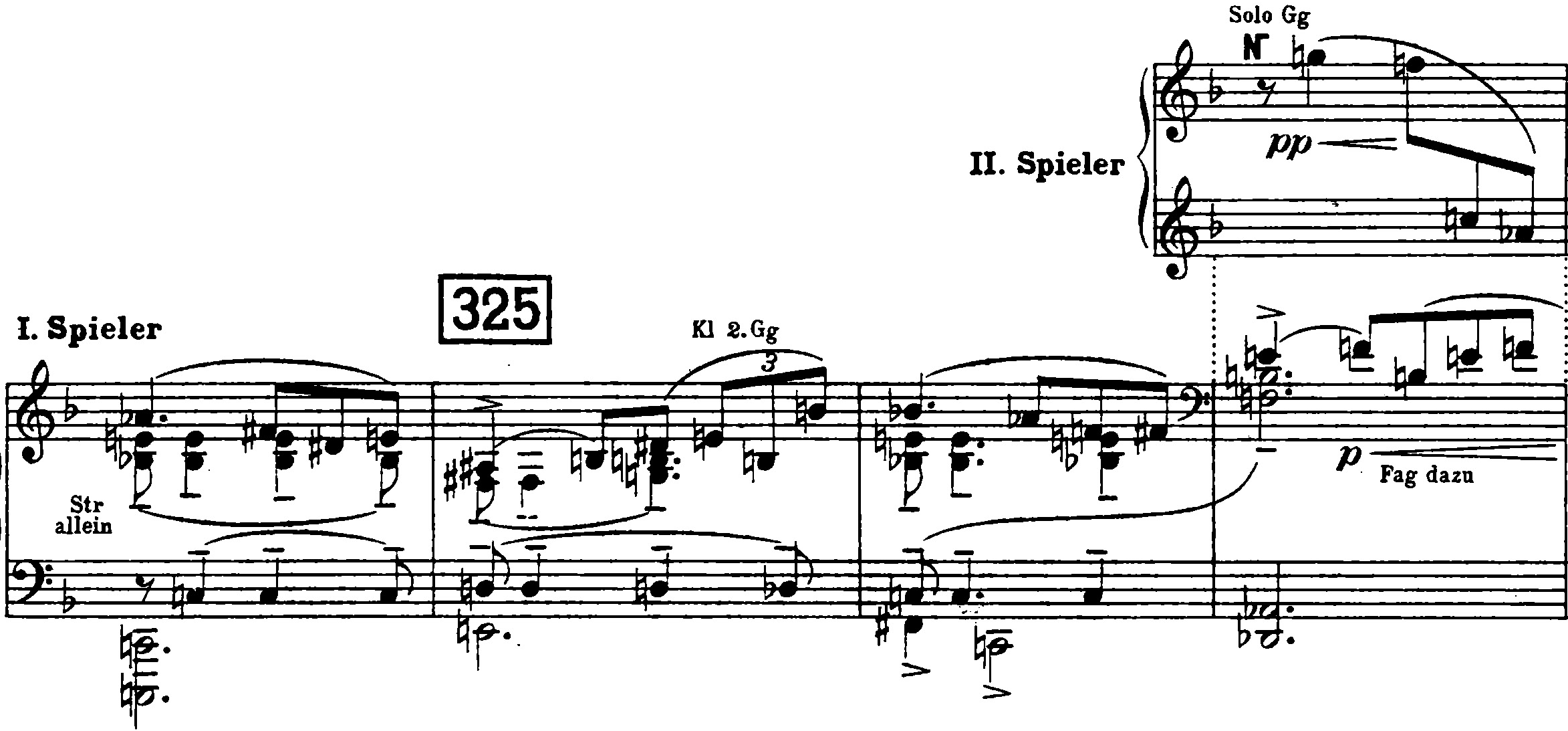 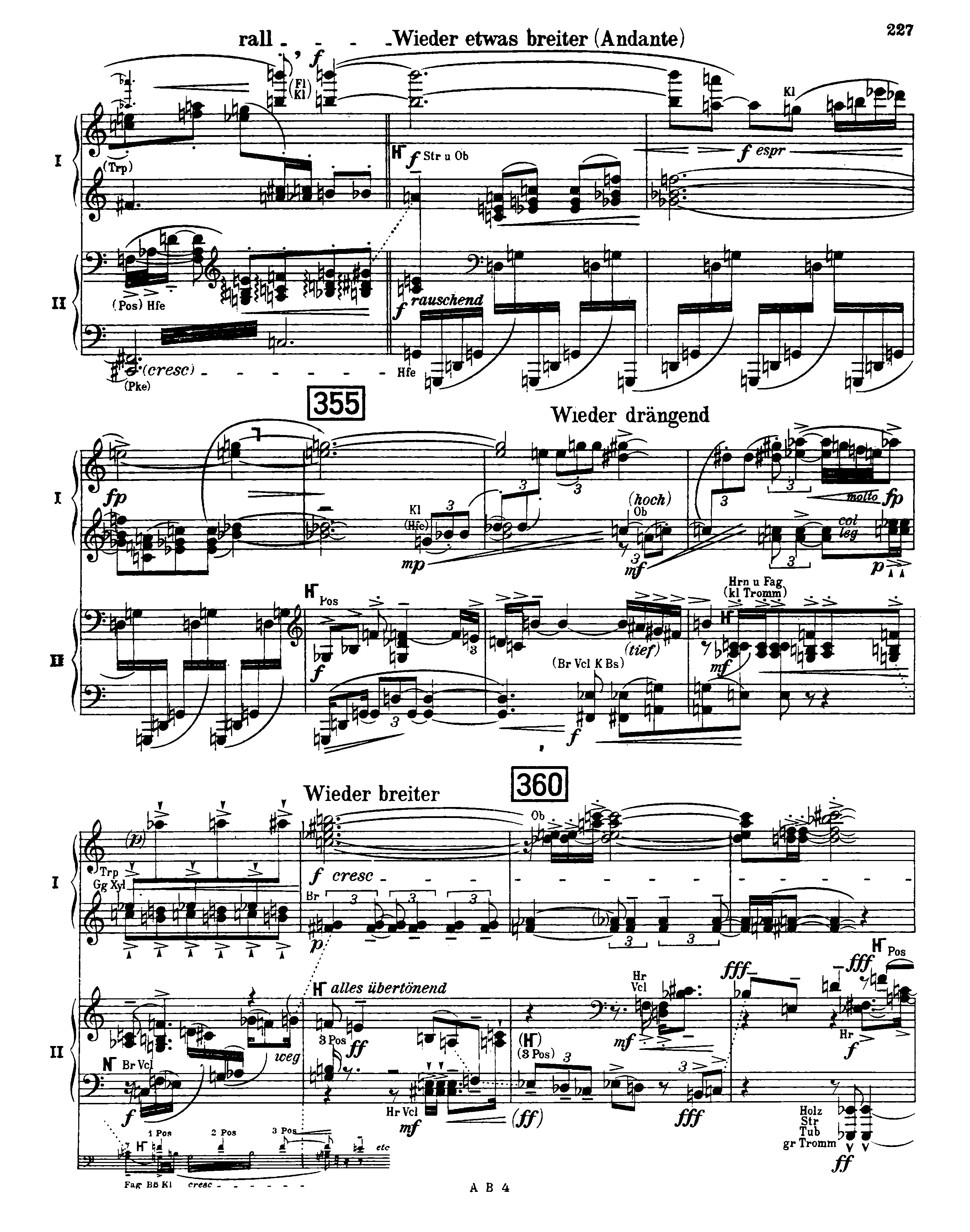 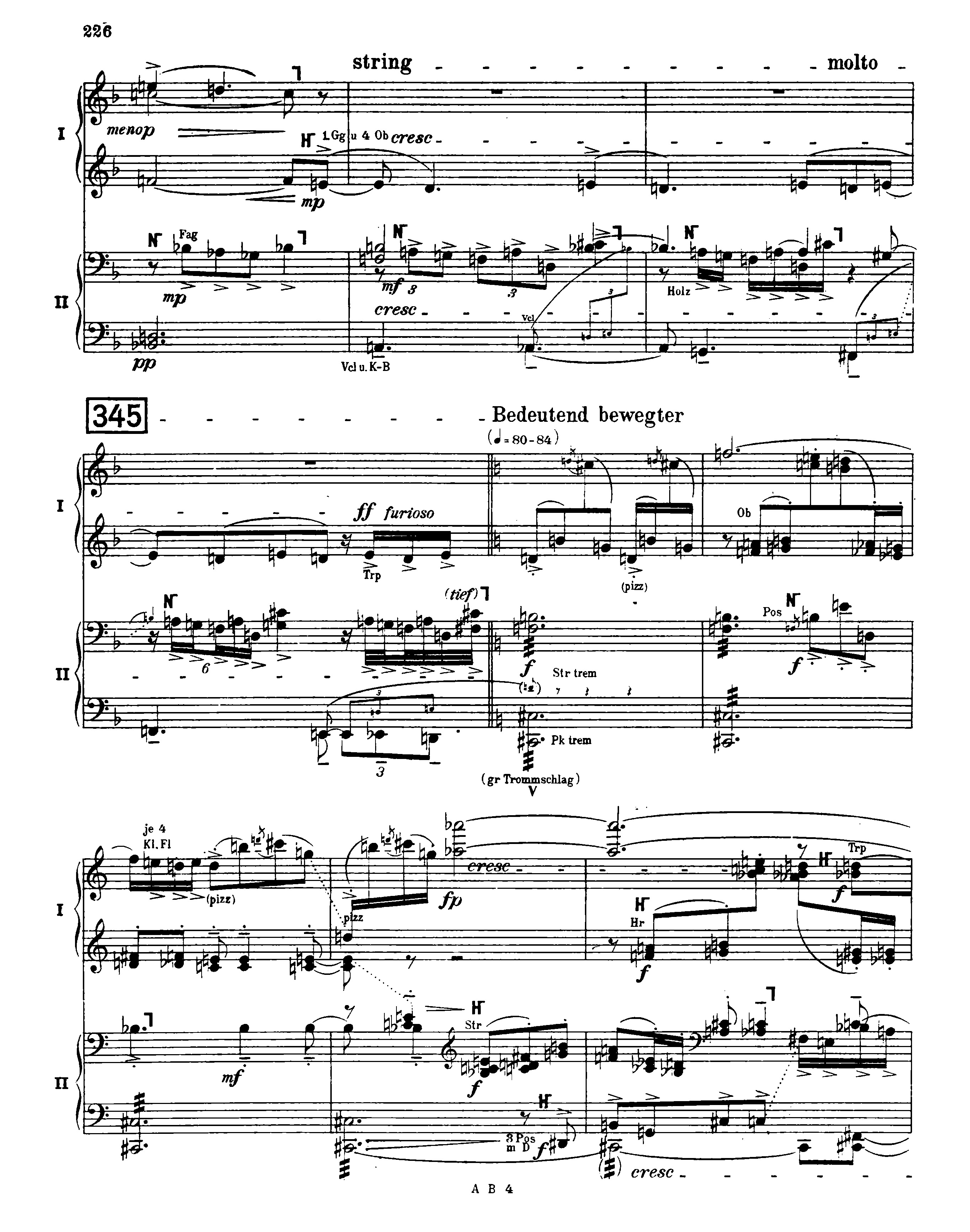 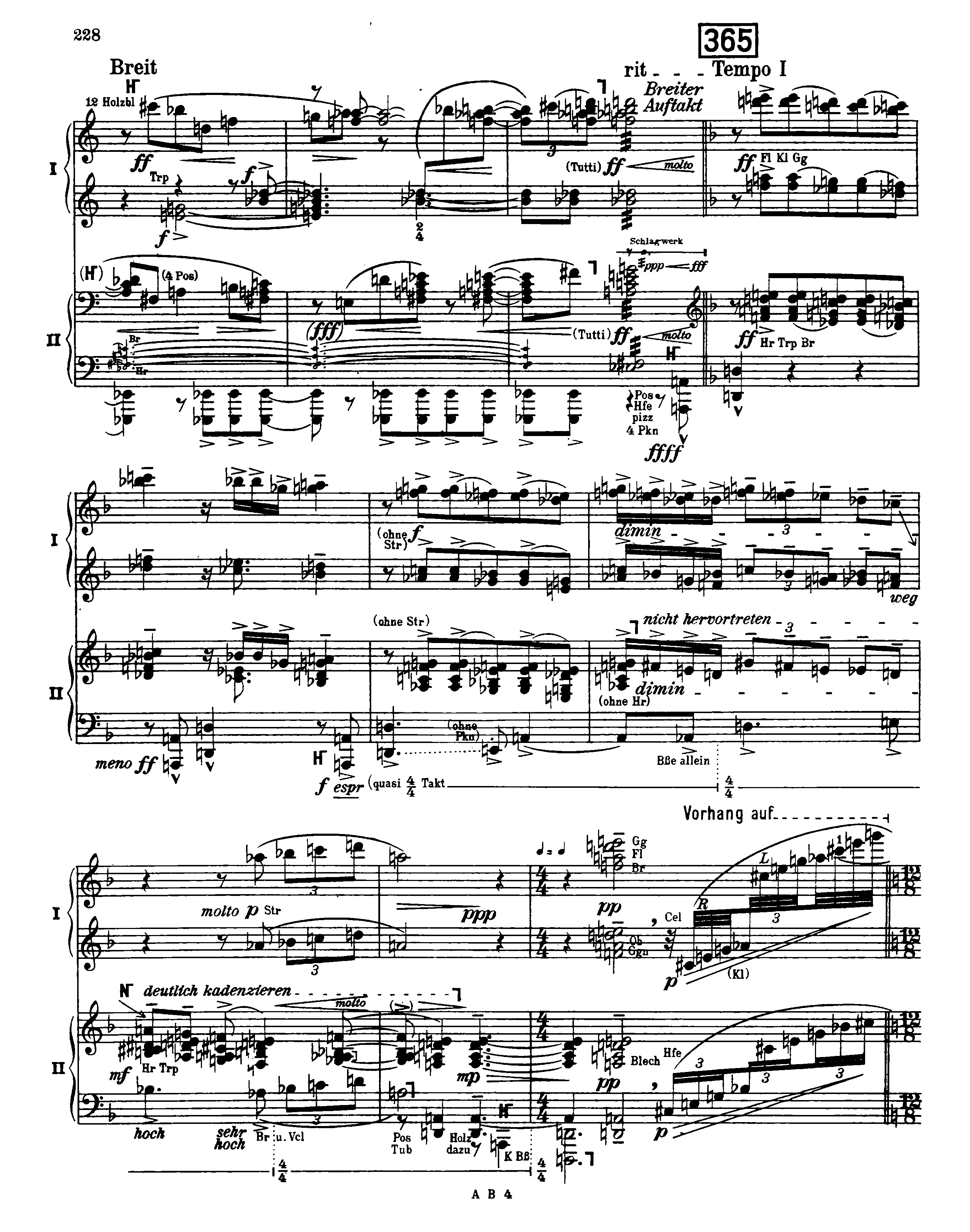 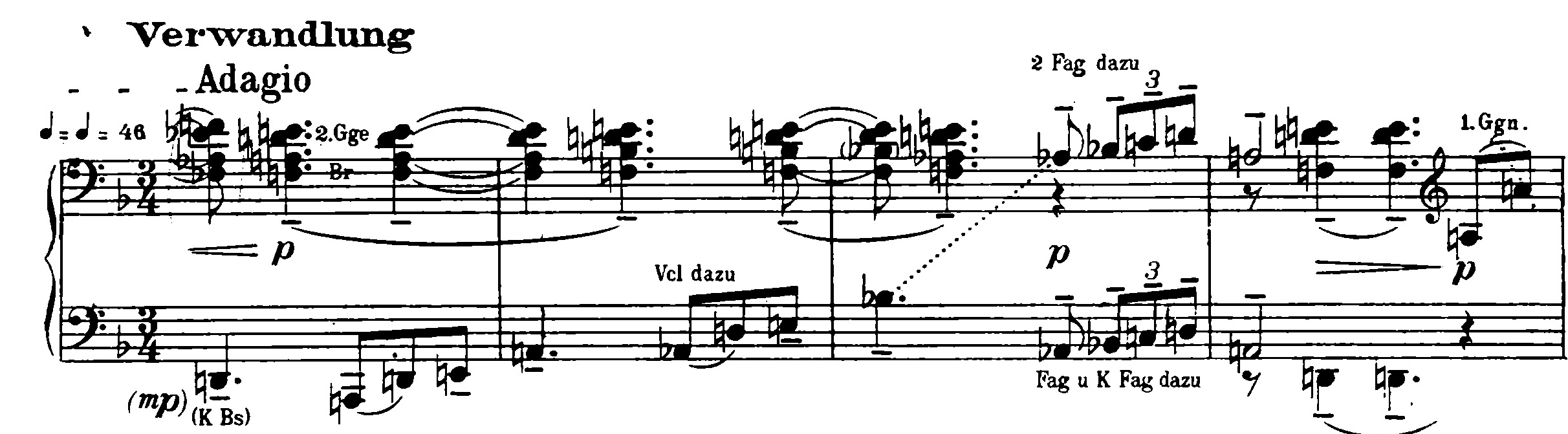 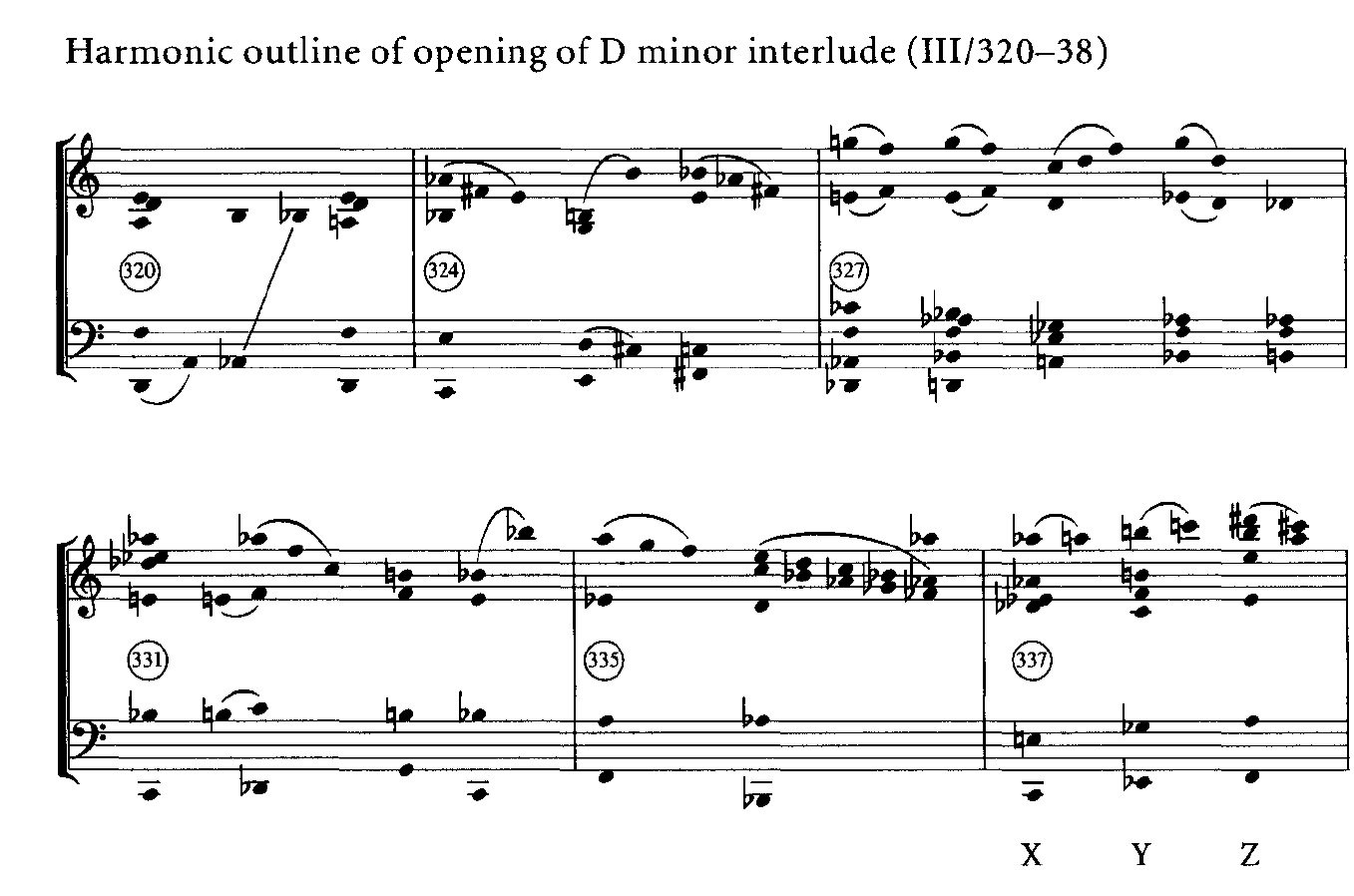 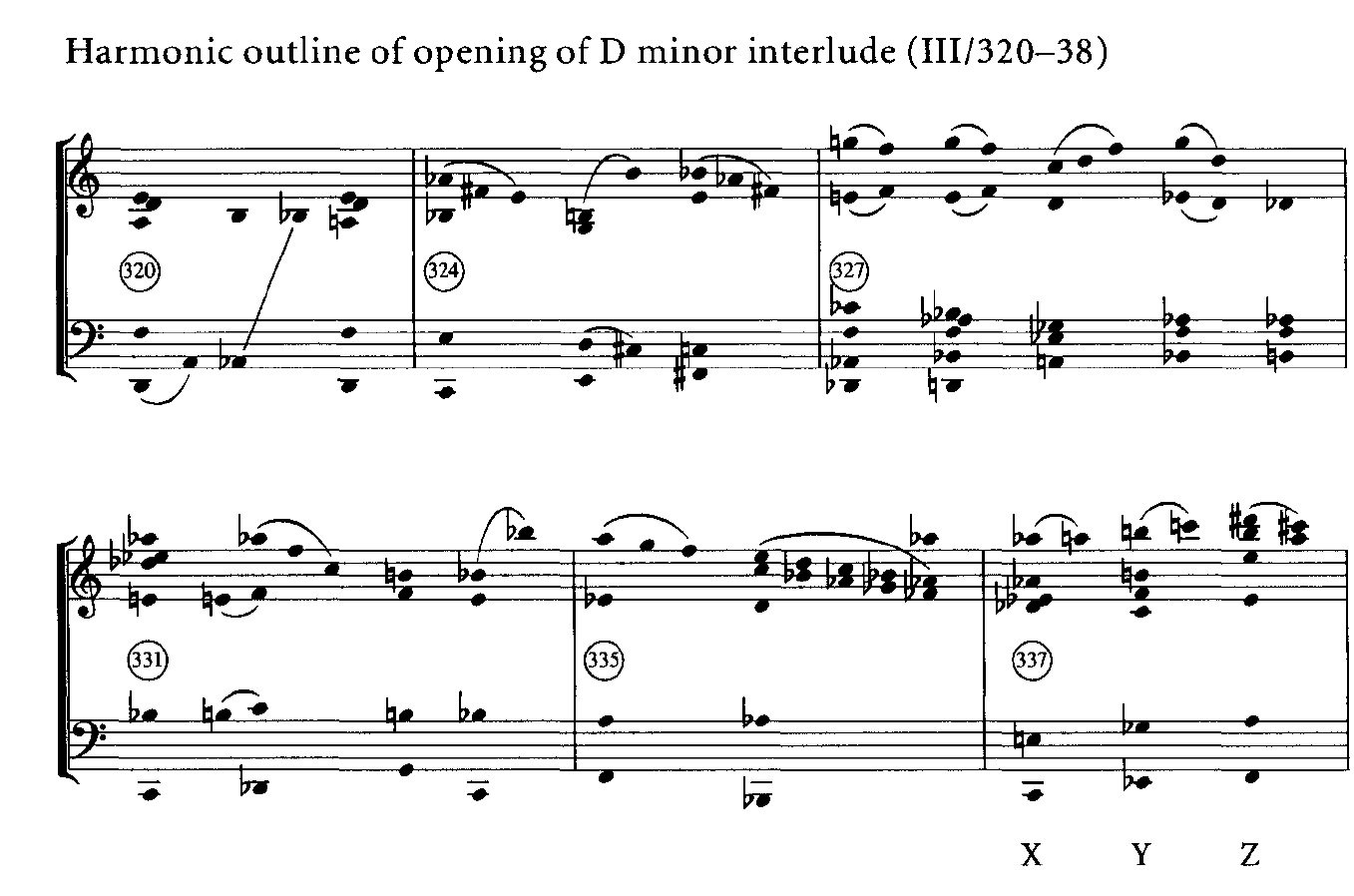 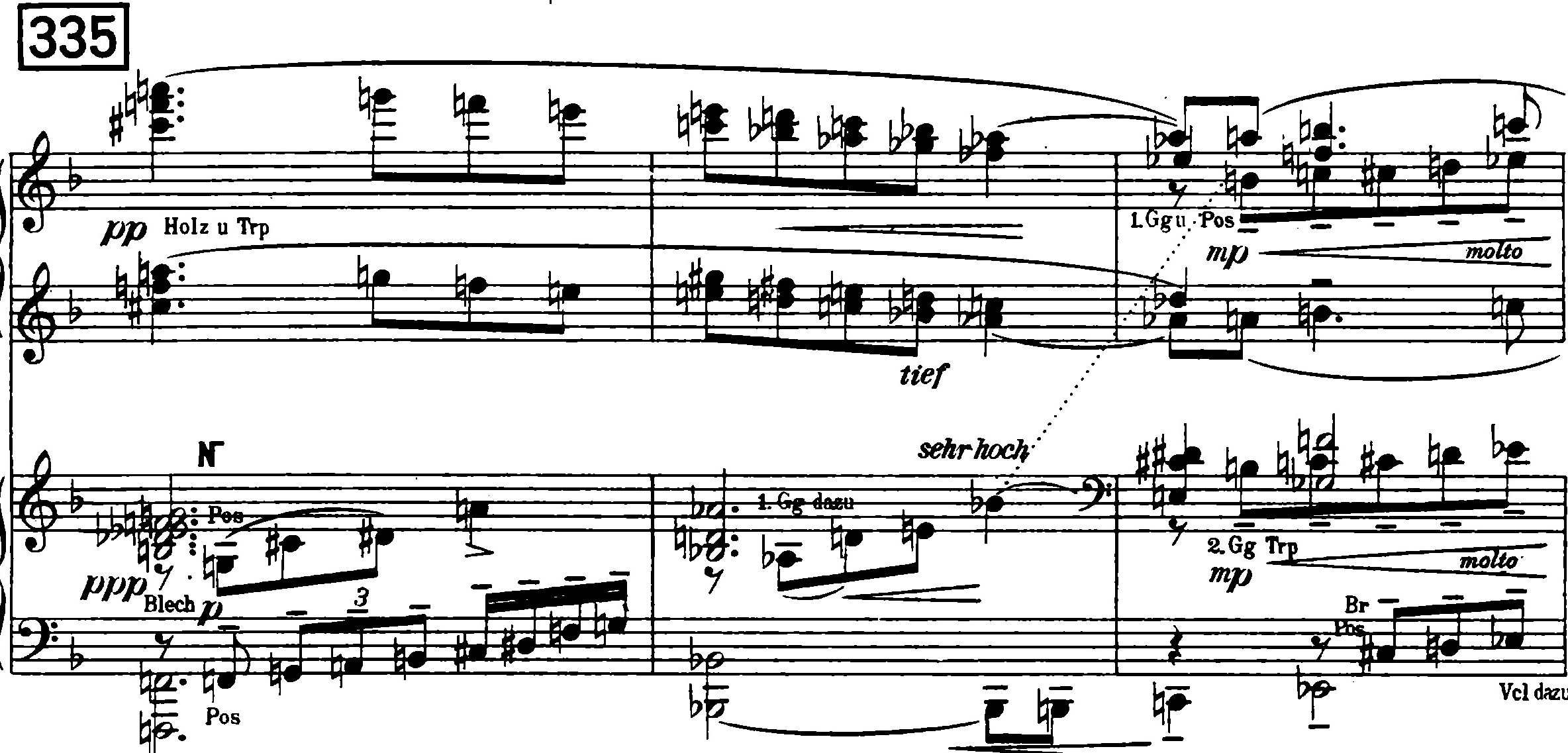 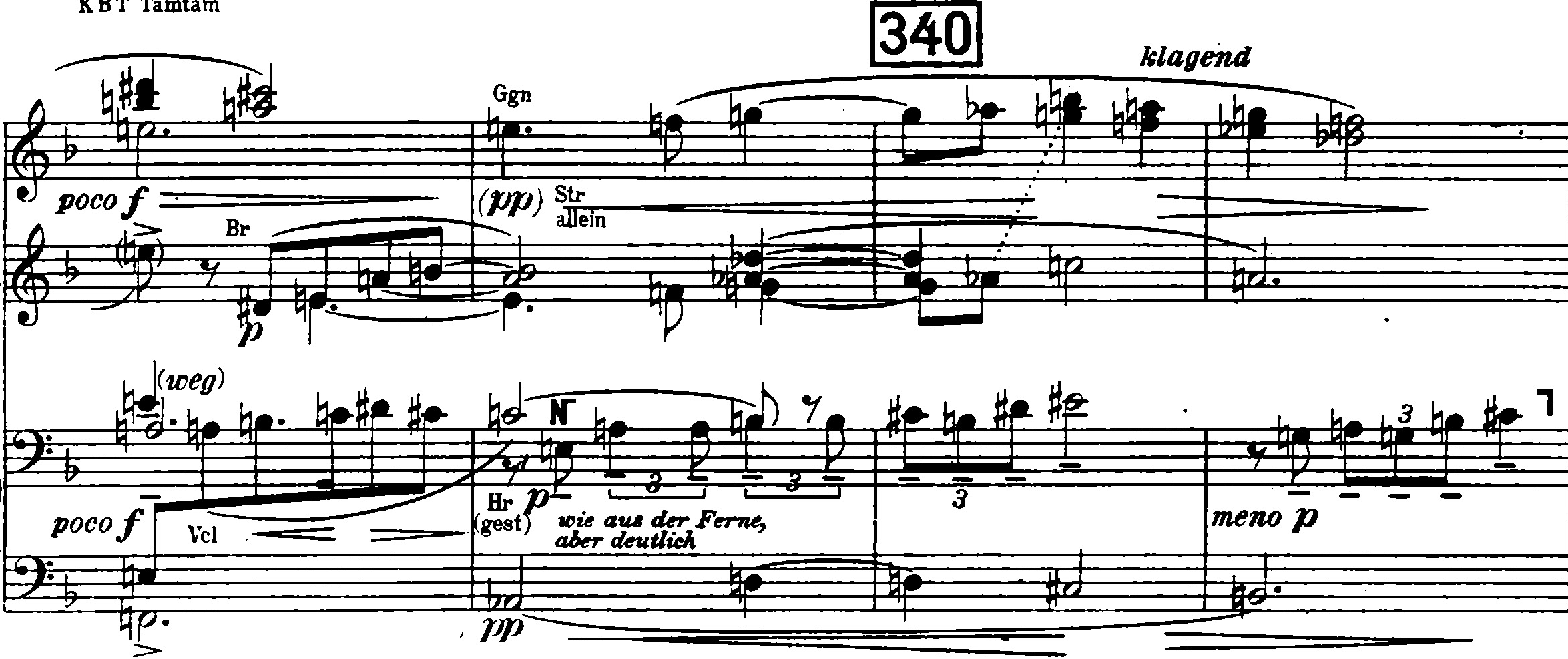 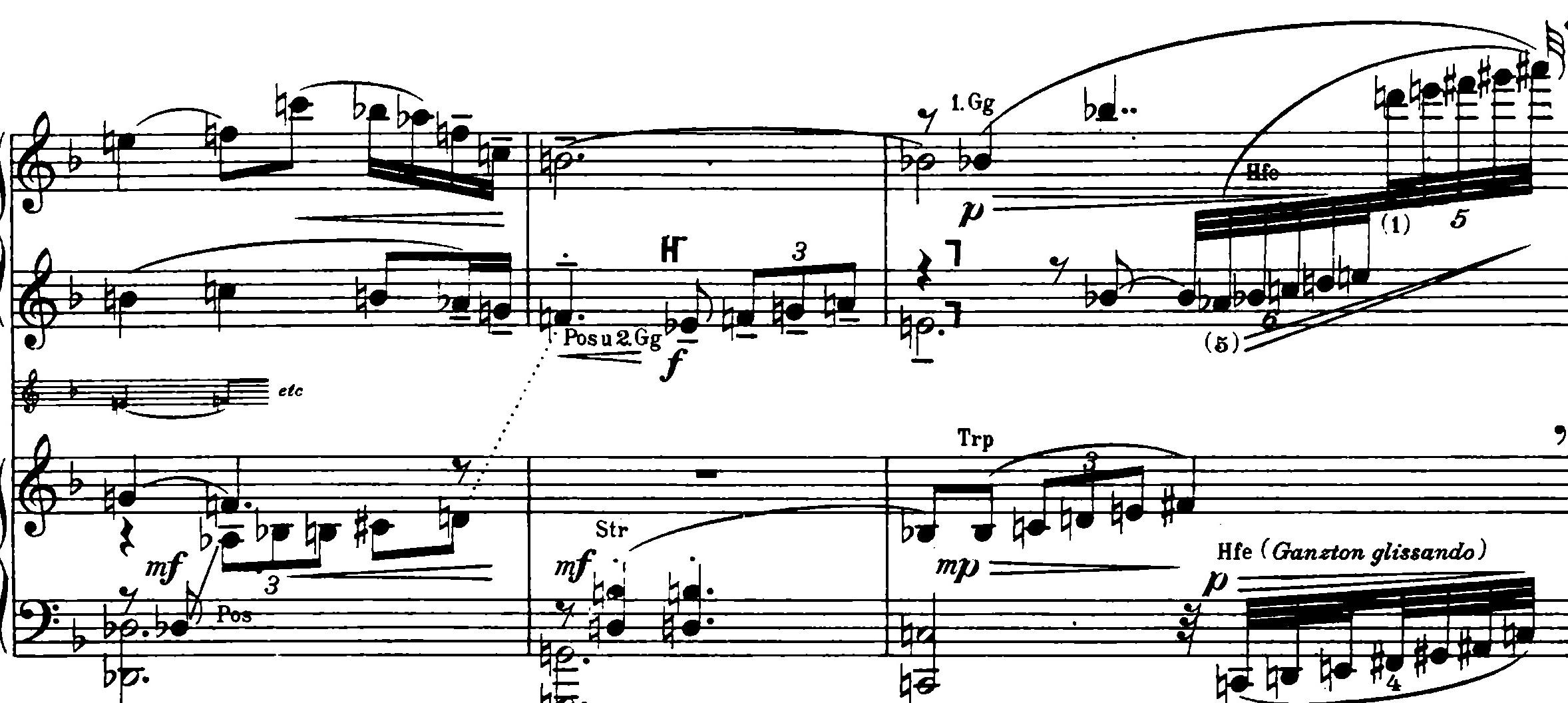 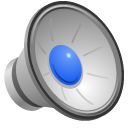